2022-23 Program Review and PlanningPlease type in the chat – one highlight from your summer!
Instruction Programs
1
[Speaker Notes: Jack will open]
Overview
2
[Speaker Notes: Jack will provide the overview –2 minutes]
Welcome and Expected Outcomes
Explain the purpose of Program Review and Planning (PRP)
Complete your Comprehensive or Annual PRP Form
Describe how the PRPs will influence resource allocation decisions.
3
[Speaker Notes: Jack will provide a welcome.  Five minutes]
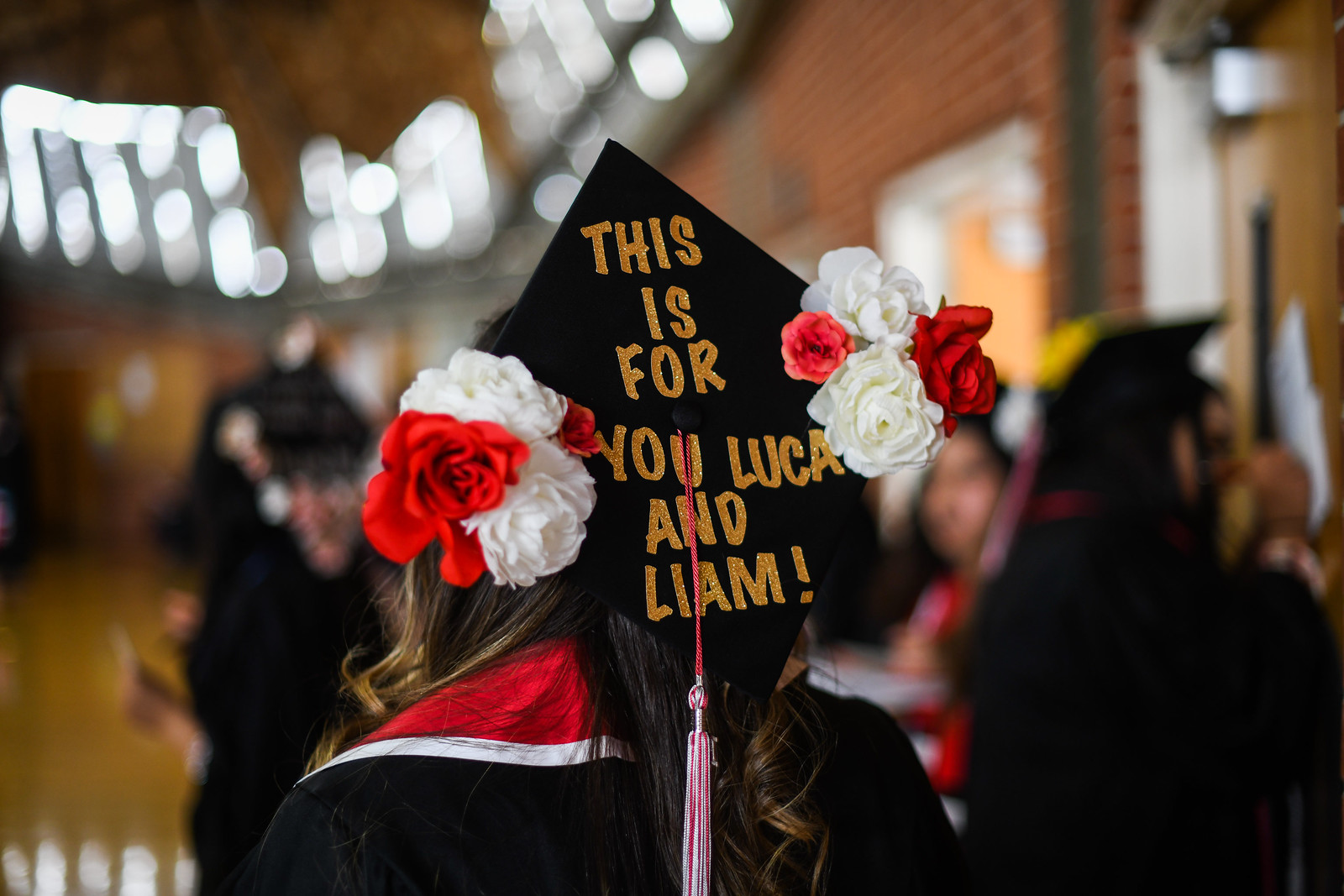 Purpose – Why engage in the PRP process?
4
[Speaker Notes: MICHELLE  - Ask participants to type into the chat the answer to this question.]
Outcomes from 2021-22 PRPs
All instructional areas completed their PRPs!
Resource requests were downloaded and prioritized across the College
One-time and technology needs
Facilities
Staffing
Budget Committee recommended funding for one-time and technology needs; Facilities is reviewing facilities requests to add to Scheduled Maintenance plan. Program Review and Resource Allocation Committee reviewing funding available to support additional requests
https://www.palomar.edu/irp/wp-content/uploads/sites/238/2022/08/PRP-Resource-Allocation-Status-8_2022.pdf
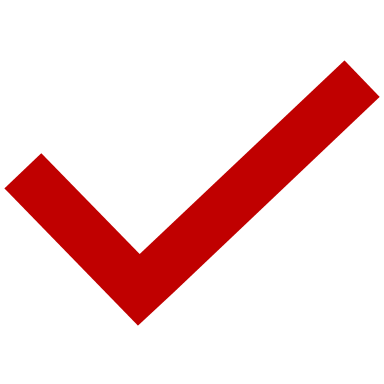 5
Summary of Changes for Instructional PRPs
6
Timeline for Instructional PRPs
7
Accessing and Completing your PRP
All things Instruction PRP: 
https://www2.palomar.edu/pages/irp/program-review-and-planning-3/

PRP Videos! If you haven’t checked them out, please do!  https://www.youtube.com/playlist?list=PLwTvB4OVzBj56d1SNyxVcTpKuFTPuRyM4
8
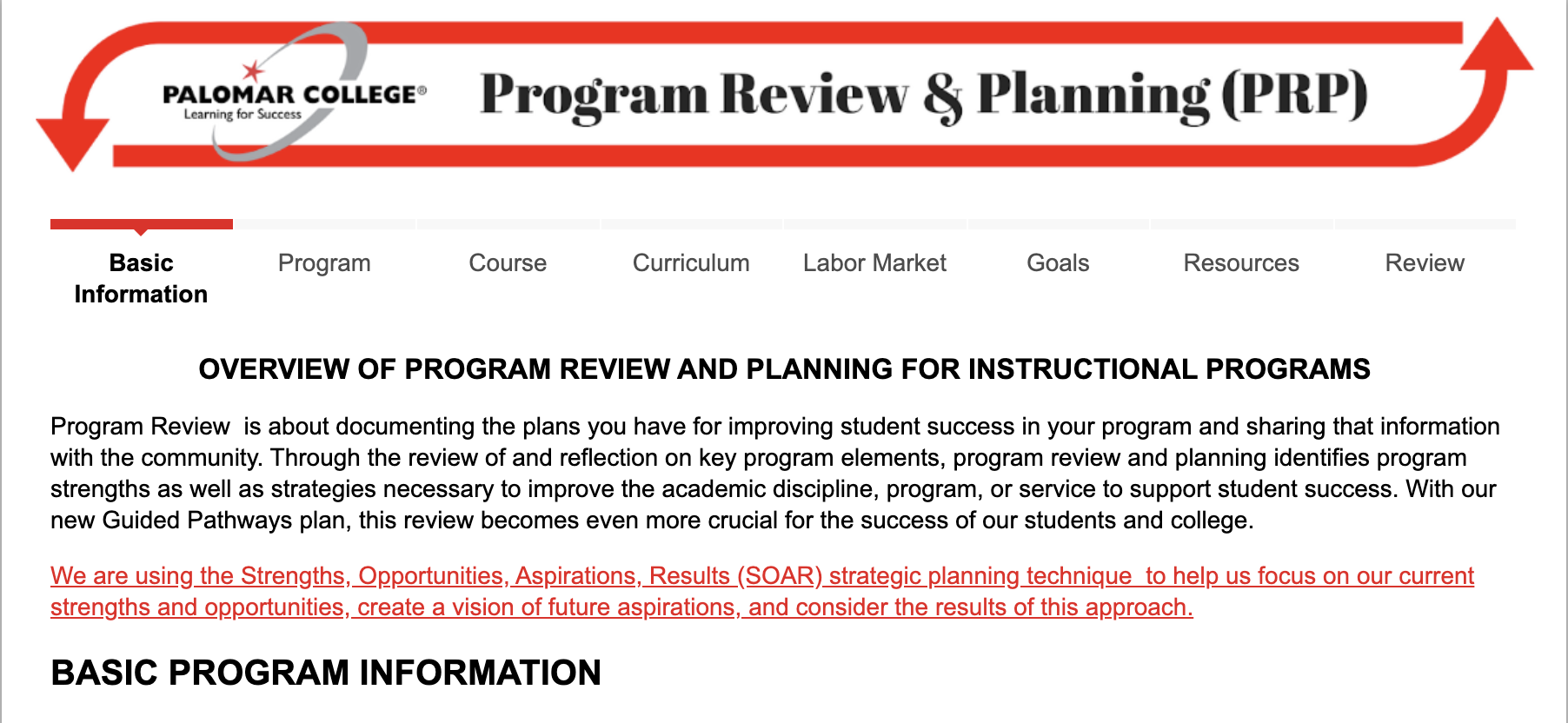 https://www.cognitoforms.com/PalomarCollege1/_202223InstructionalProgramReviewAndPlanning


https://www.palomar.edu/irp/program-review-and-planning-3/#step-4-access-prp-data
PRP FormPRP Data
9
[Speaker Notes: Michelle will navigate to the PRP form / and show how to navigate to PRP Data – 3 minutes

FROM THIS POINT WE WILL FOLLOW THE FACILITATORS Guide sent with this slide deck.]
Connecting PRPs to Resource Allocation
10
Questions?
11